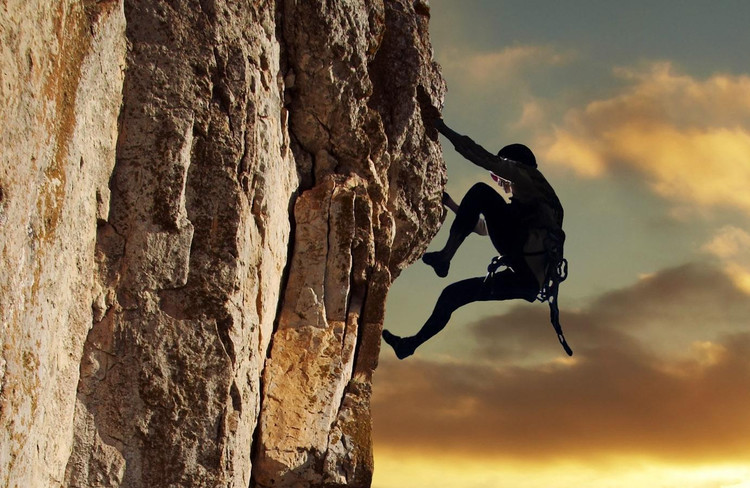 请在此处输入您的标题
标题数字等都可以通过点击和重新输入进行更改，顶部“开始”面板中可以对字体、字号、颜色、行距等进行修改，或顶部“设计”面板中对所有页面默认字体进行替换
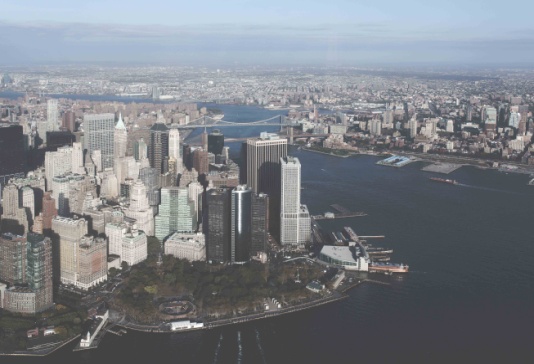 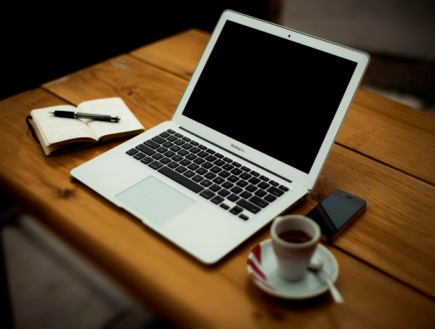 目
请在这里输入您的标题
1
2
3
4
录
请在这里输入您的标题
CONTENTS
请在这里输入您的标题
请在这里输入您的标题
01
输入您的章节标题
此处可添加说明内容
此处添加标题
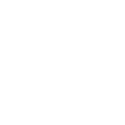 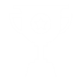 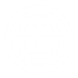 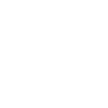 添加标题
添加标题
添加标题
添加标题
此处添加内容
此处添加内容
此处添加内容
此处添加内容
此处添加内容
此处添加内容
此处添加内容
此处添加内容
2016
2015
2014
2013
此处输入标题
此处添加内容此处添加内容此处添加内容
one
two
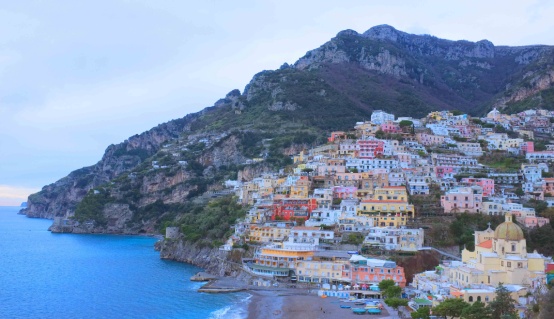 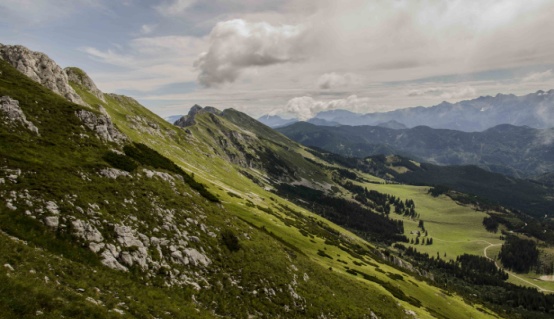 此处添加内容此处添加内容此处添加内容
此处添加内容此处添加内容此处添加内容
three
four
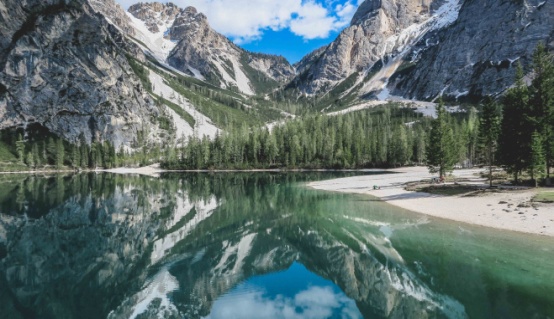 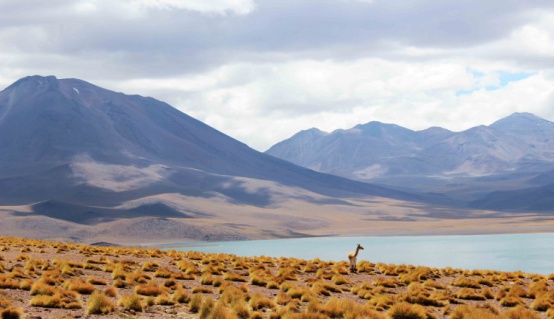 此处添加内容此处添加内容此处添加内容
此处添加内容此处添加内容此处添加内容
此处添加内容此处添加内容此处添加内容此处添加内容此处添加内容此处添加内容此处添加内容此处添加内容此处添加内容此处添加内容此处添加内容
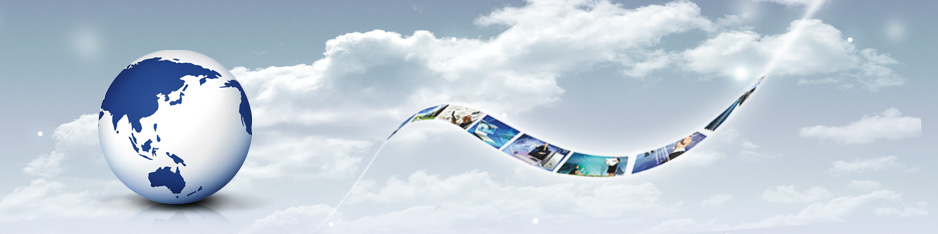 添加标题
此处添加内容此处添加内容
此处添加内容此处添加内容
此处添加内容此处添加内容
此处添加内容此处添加内容
此处添加内容此处添加内容此处添加内容此处添加内容此处添加内容此处添加内容此处添加内容此处添加内容此处添加内容此处添加内容此处添加内容此处添加内容
02
输入您的章节标题
此处可添加说明内容
此处添加标题
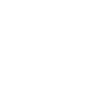 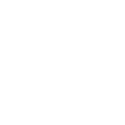 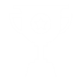 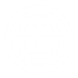 添加标题
添加标题
添加标题
添加标题
此处添加内容
此处添加内容
此处添加内容
此处添加内容
此处添加内容
此处添加内容
此处添加内容
此处添加内容
此处添加内容
此处添加内容
此处添加内容
此处添加内容
此处添加内容此处添加内容此处添加内容此处添加内容此处添加内容此处添加内容此处添加内容此处添加内容此处添加内容此处添加内容此处添加内容此处添加内容
此处输入标题
此处添加标题
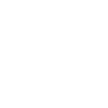 此处添加内容此处添加内容此处添加内容
此处添加标题
此处添加标题
此处添加内容
此处添加内容
此处添加内容
此处添加内容
此处添加内容
此处添加内容
此处添加内容
此处添加内容
此处添加内容
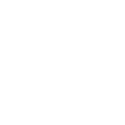 此处添加内容此处添加内容此处添加内容
此处添加标题
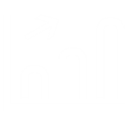 此处添加内容此处添加内容此处添加内容
此处添加标题
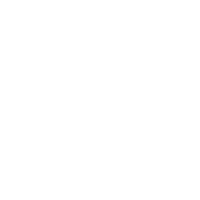 此处添加内容此处添加内容此处添加内容
此处添加标题
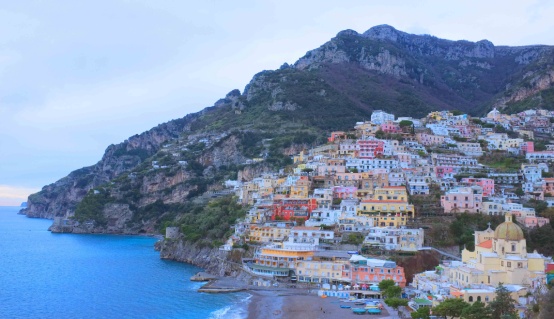 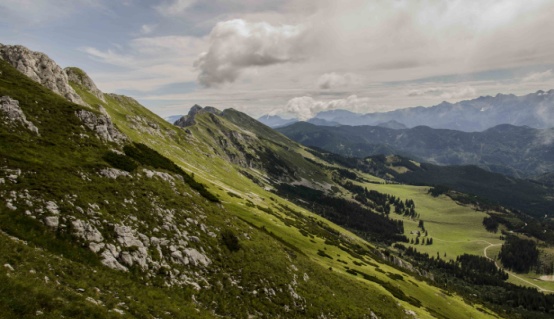 添加标题
此处添加内容此处添加内容此处添加内容
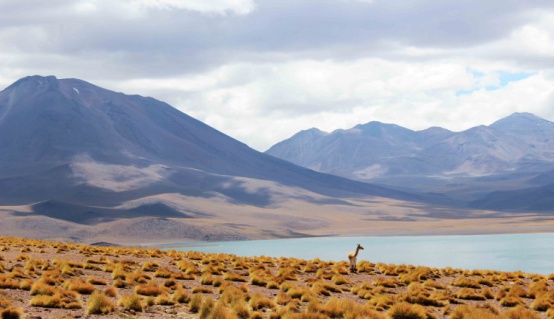 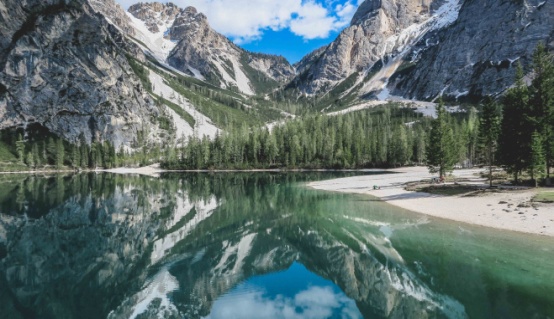 此处添加内容此处添加内容此处添加内容此处添加内容此处添加内容此处添加内容此处添加内容此处添加内容此处添加内容此处添加内容此处添加内容此处添加内容此处添加内容此处添加内容此处添加内容
03
输入您的章节标题
此处可添加说明内容
此处添加标题
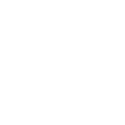 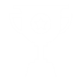 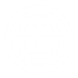 此处添加内容此处添加内容此处添加内容此处添加内容此处添加内容此处添加内容此处添加内容此处添加内容此处添加内容此处添加内容此处
添加标题
此处添加内容此处添加内容此处添加内容此处添加内容此处添加内容此处添加内容
添加标题
添加标题
添加标题
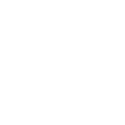 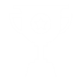 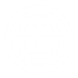 此处添加内容此处添加内容此处添加内容
此处添加内容此处添加内容此处添加内容
此处添加内容此处添加内容此处添加内容
此处输入标题
1
3
4
2
ST
RD
TH
ND
添加标题
添加标题
step
step
step
step
此处添加内容此处添加内容此处添加内容此处添加内容
此处添加内容此处添加内容
此处添加内容此处添加内容此处添加内容此处添加内容
此处添加内容此处添加内容
添加标题
添加标题
此处添加内容此处添加内容此处添加内容此处添加内容
此处添加内容此处添加内容
此处添加内容此处添加内容此处添加内容此处添加内容
此处添加内容此处添加内容
此处添加标题
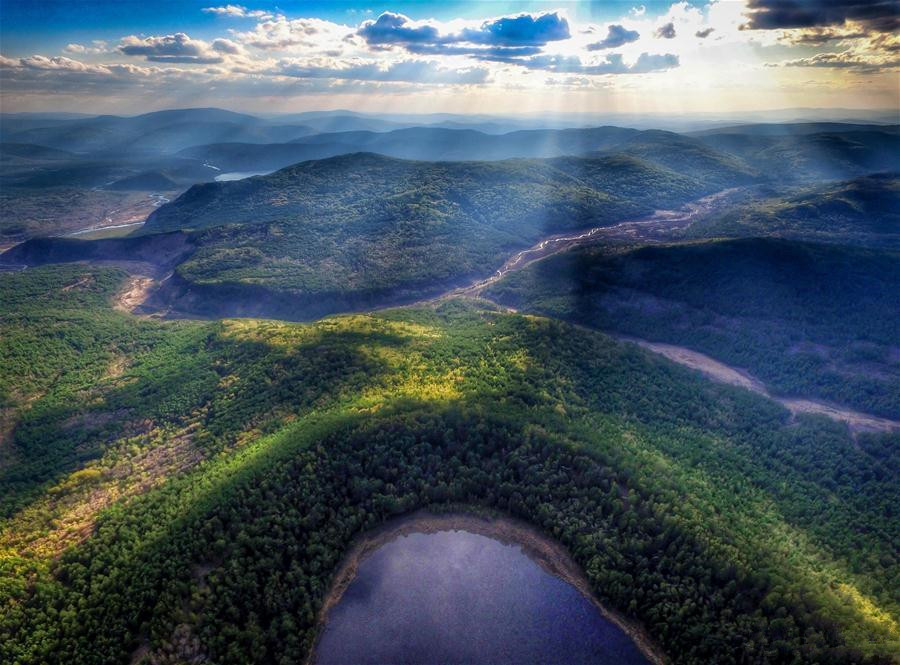 添加标题
此处添加内容此处添加内容此处添加内容此处添加内容此处添加内容此处添加内容此处添加内容此处添加内容此处添加内容此处添加内容此处添加内容此处添加内容
谢谢观赏！